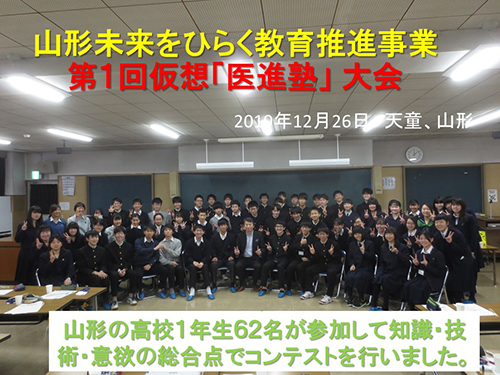 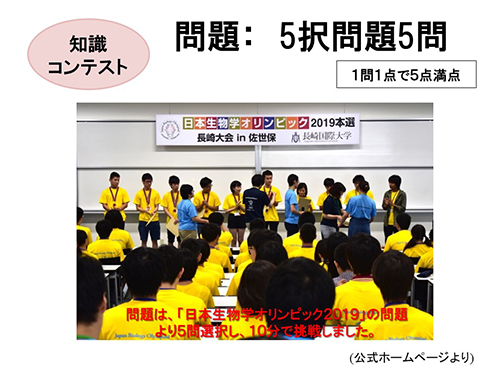 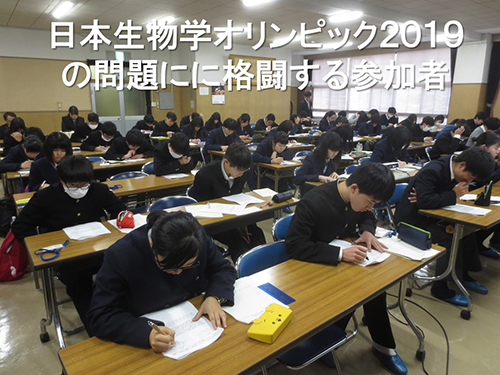 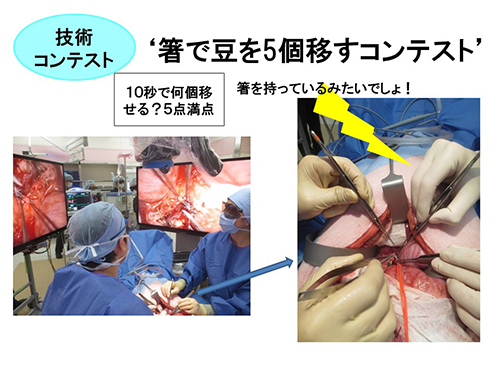 超早かった生徒さんに再度デモをお願いしました。
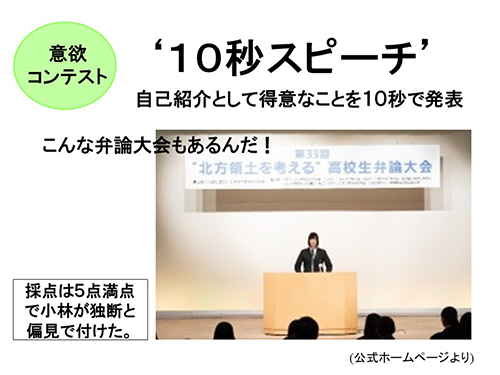 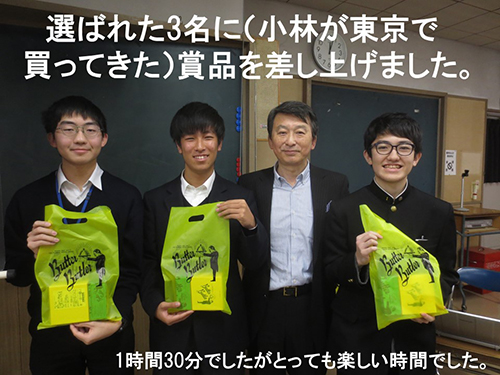